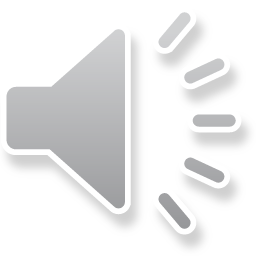 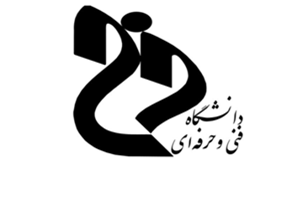 بسم الله الرحمن الرحیم
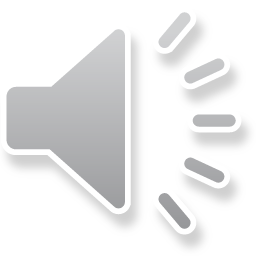 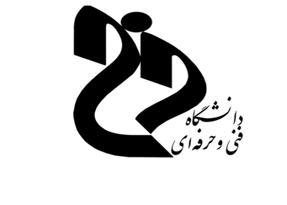 وزارت علوم، تحقیقات و فناوری
دانشگاه فنی و حرفه ای
(آموزشکده فنی دختران ارومیه)

نام درس: کلیات اقتصاد (خرد و کلان )
جلسه 4
گروه مدیریت خانواده                                                                             این فایل همراه با صدا می باشد            مدرس: کبری علی اشرفی                      فروردین1399
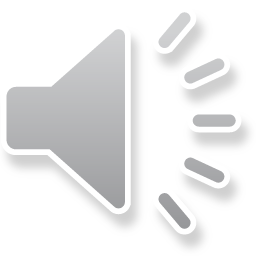 سرفصل ها
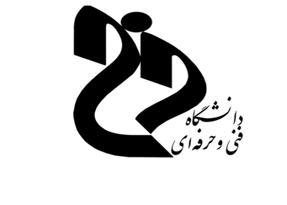 عوامل موثر بر عرضه 
عوامل موثر بر تقاضا




منبع پیشنهادی: کتاب مبانی علم اقتصاد دکتر یگانه موسوی جهرمی
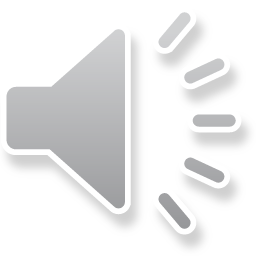 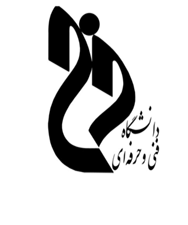 مهمترین عوامل موثر بر تقاضای یک کالا :
عوامل مختلفی بر تقاضای مصرف کننده تاثیر دارد که به  مهمترین آن عوامل اشاره شده است:
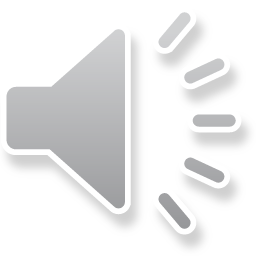 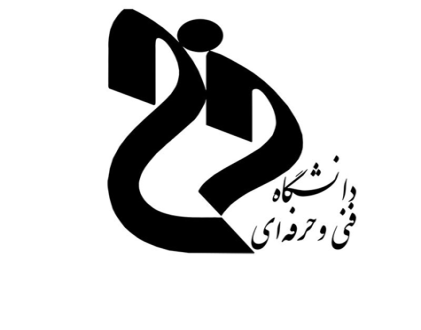 1) قیمت کالا
تقاضای کالا در خلاف جهت حرکت قیمت آن کالا میباشد.
به عبارت دیگر، با افزایش قیمت کالا، تقاضای آن کاهش و با کاهش قیمت کالا، تقاضای آن افزایش می یابد.
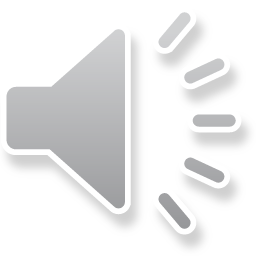 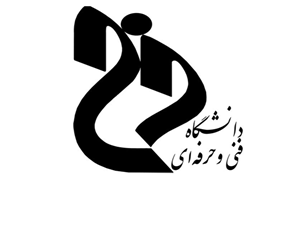 2( درآمد مصرف کننده :
رابطه مستقیم بین درآمد مصرف کننده و تقاضای کالاهاوجود دارد با افزایش درآمد مصرف کننده ، تقاضا برای کالاها افزایش می یابد و برعکس.
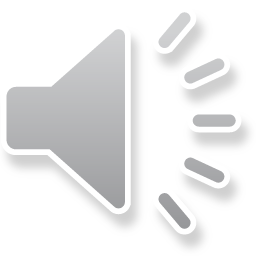 3) قیمت سایر کالاها  :
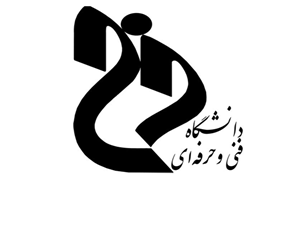 -  کالاهای مکمل          Py↑→ Dx↓
-  کالاهای جانشين          Pz↑→Dx↑                      
دو کالای مکمل لازم و ملزوم یکدیگرند، با یکدیگر و تواماً مصرف می شوند، مانند  قند و چای ، ماشین و بنزین.
دو کالای جانشین کالاهایی هستند که خدمات مشابه داشته و به جای یکدیگر قابل استفاده هستند مانند  قند و شکر، چلو کباب و ساندویچ
با افزایش قیمت یکی از دو کالای مکمل تقاضای دیگری کاهش می یابد و بر عکس.
با افزایش قیمت یکی از دو کالای جانشین تقاضای دیگری افزایش می یابد و برعکس.
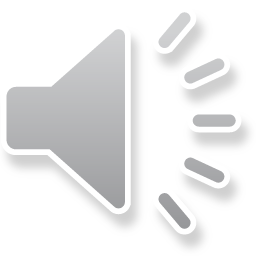 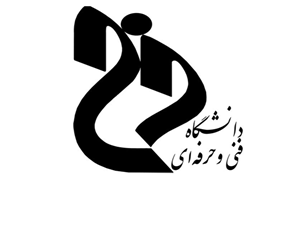 4( سلیقه و ترجیحات مصرف کننده :
تصمیم نهایی درخرید کالاها و خدمات به سلیقه و ترجیحات مصرف کننده بستگی دارد.
 به عبارت دیگر، این سلیقه و ترجیحات مصرف کننده است که نهایتا تعیین می نماید درآمد خود را به مصرف کدام کالا برساند.
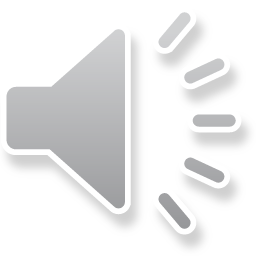 5) انتظارات قیمت
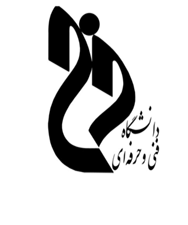 انتظارات: اگر مصرف کننده انتظار افزایش قیمت کالاها را در آینده داشته باشد تقاضا برای آن کالا در حال حاضر افزایش می یابد و برعکس.
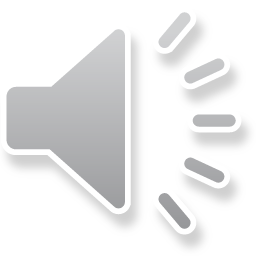 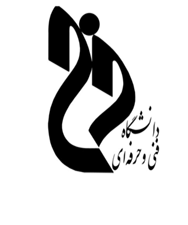 6) شرایط آب و هوایی
شرایط آب و هوایی نیز در افزایش یا کاهش تقاضا ی مصرف کننده برای یک کالای خاص تاثیر دارد برای مثال در روزهای بارانی تقاضا برای کالایی مثل چتر بیشتر می شود و یا در روزهای زمستانی تقاضا برای پالتو افزایش می یابد. 

و سایر عوامل...
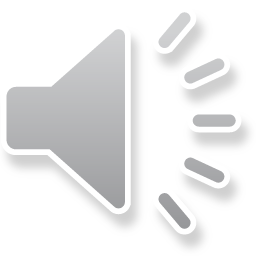 عوامل موثر بر عرضه
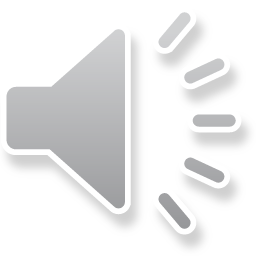 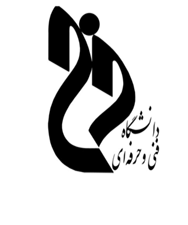 1)قیمت کالاها:
با افزایش قیمت کالاها ، عرضه کالاها توسط تولید کننده افزایش می یابد و با کاهش قیمت کالاها، عرضه کالاها کاهش می یابد.
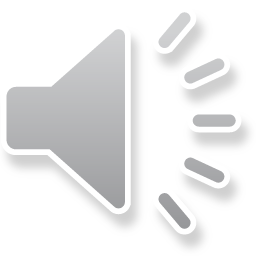 2)قیمت نهاده های تولیدی:
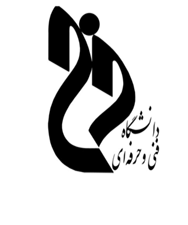 نهاده های تولیدی که  همان عوامل تولیدی می باشند مثل نیروی کار، سرمایه و مواد اولیه و .... که با افزایش قیمت هرکدام (در مورد نیروی کار اگر دستمزد افزایش یابد) تولید و عرضه کالاها کاهش می یابد و برعکس
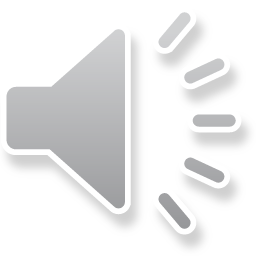 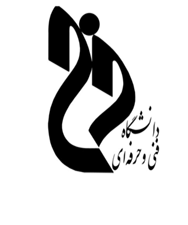 3)تکنولوژی:
اگر تکنولوژی تولید یک کالا پیشرفت بکند برای مثال دستگاههای مجهز برای تولید کالا وجود داشته باشد،  تولید و عرضه آن کالا افزایش می یابد و برعکس.
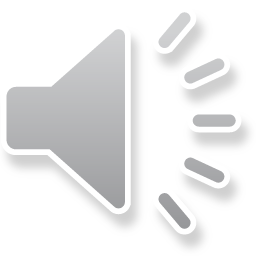 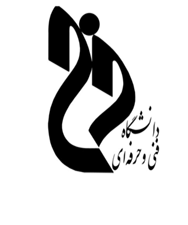 4)مالیات
اگر در تولید کالاها از تولیدکننده مالیات دریافت شود، هزینه های تولید افزایش می یابد و تولید کالا کاهش می یابد.
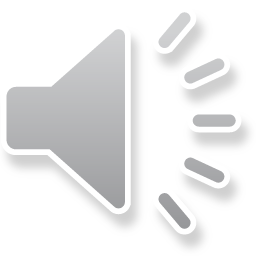 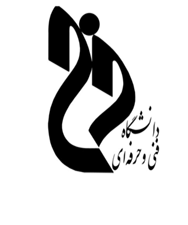 5) یارانه
اگر برای تولید کالایی به تولید کننده یارانه پرداخت شود یا درواقع از تولیدکننده حمایت مالی شود، تولید کالا افزایش می یابد.
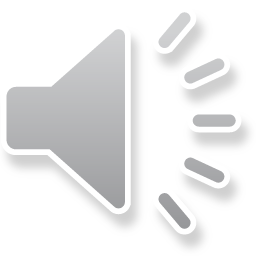 6- انتظارات قیمت
اگر عرضه کننده انتظار افزایش قیمت کالا را در آینده داشته باشد، اکنون عرضه کالا را کاهش می دهد و برعکس.
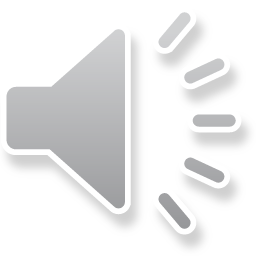 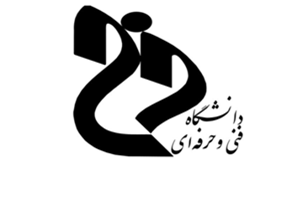 خلاصه ای از جلسه4
عوامل مختلفی بر روی تقاضای یک کالا تاثیر دارند مثل قیمت کالا، درآمد و ...
عوامل مختلفی بر روی عرضه کالا تاثیر دارند مثل قیمت کالا، قیمت نهاده های تولیدی و ...
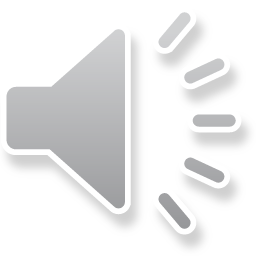 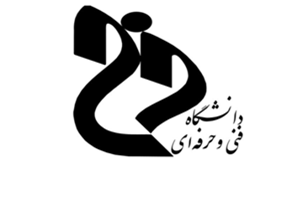 خود آزمایی
1- عوامل موثر بر تقاضا را نام ببرید.
2- از عوامل موثر بر عرضه، مالیات را بیان کنید.
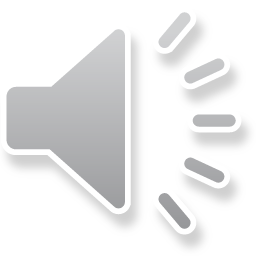 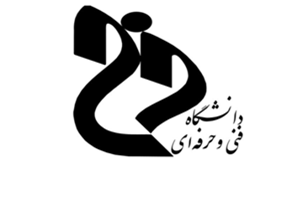 موفق باشید
علی اشرفی
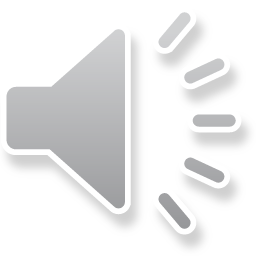